Český jazyk – IV. ročník
Literární výchova
Autor: Mgr. Hana Kohoutová
Přečti text
Neposedná Kačka
 	Kačka je neposeda.Celý den, běhá, skáče na trampolíně,hopsá, jezdí na bruslích, kole i koloběžce,dělá kotrmelce i přemety. „Ta naše Kačka!“ vzdychá babička. „Na chvilku si nesedne.“
 A – vžmmm,projela Kačka na bruslích. A – vžmmm udělala Kačka piruetu. 
„Babíííí, sport je zdravý,“ 
zamávala a byla v trapu.
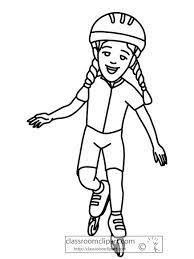 O čem to je ?
Vyber:
příběh je o lenošení,pohybu, babičce
které postavy vystupují v příběhu – Emilka, Ota, babička, děda, Kačka, Alík
Vyjmenuj:
co všechno Kačka umí 
co to znamená, když se řekne, že je v trapu
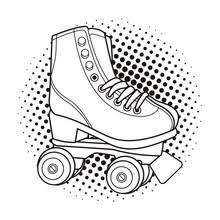 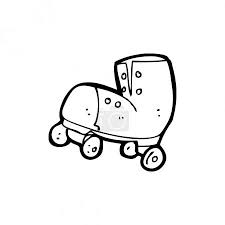 Napiš do sešitu:
Co všechno Kačka umí?
Napiš, jak sportuješ ty?
Na jaké sporty se díváte doma v televizi?
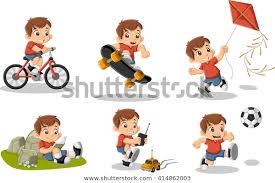